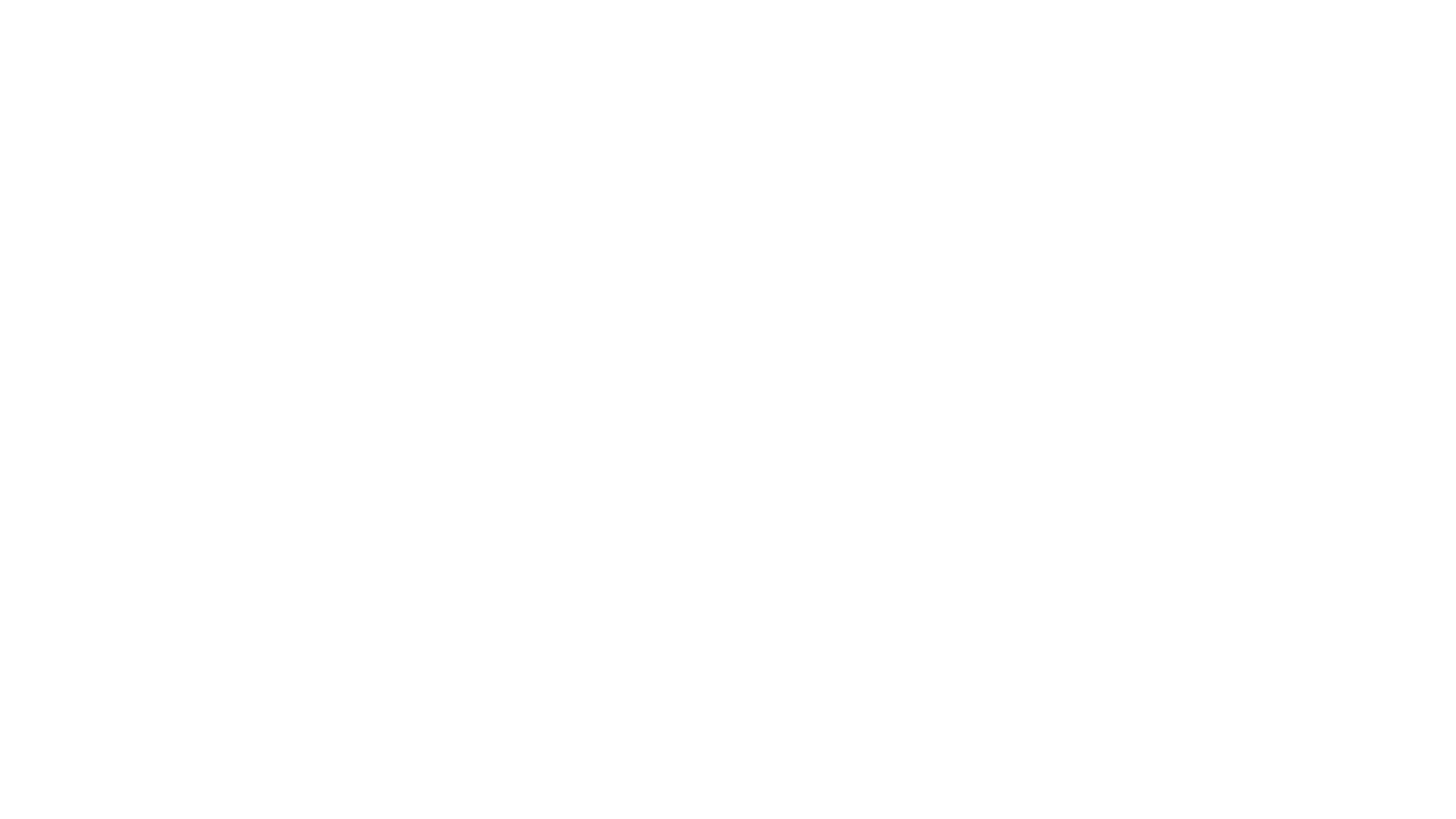 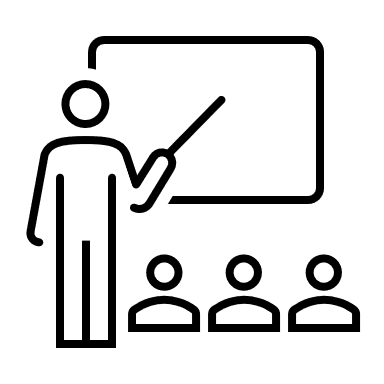 Učitelské praxe 

Imatrikulace od 2019
Kde najdu informace?
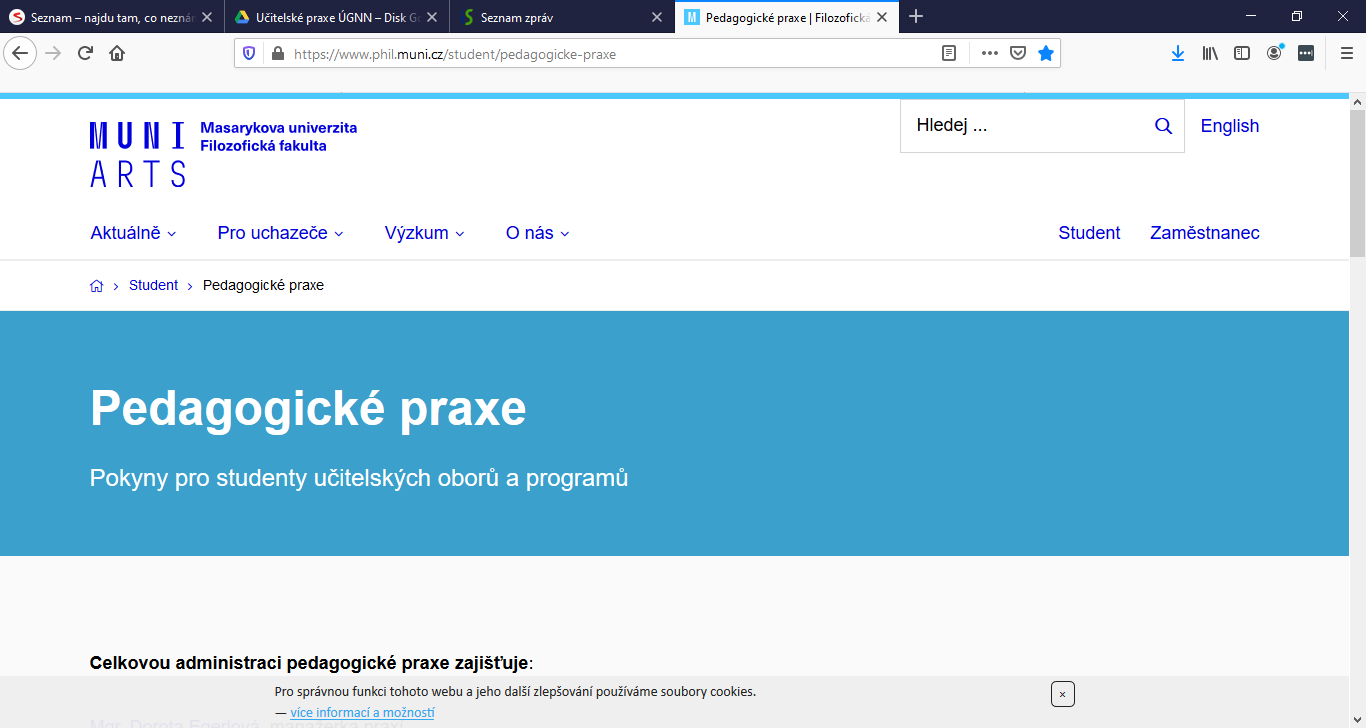 https://www.phil.muni.cz/student/pedagogicke-praxe
Na koho se mám obrátit?
Administrace praxí
Mgr. Dorota Egerlová, manažerka praxí 
e-mail: dorota.egerlova@phil.muni.cz, tel.: +420 549 49 3483, +420 771 126 602.

Úřední hodiny: úterý a středa 9:00–11:00 hod v místnosti C119, budova C, 1. patro (chodba Studijního oddělení). Konzultace jsou možné i v jiných termínech v pracovních dnech po předchozí domluvě.



Mgr. Martina Trombiková, Ph.D., oborová didaktička ÚGNN
e-mail: trombikova@mail.muni.cz

Mgr. et Mgr. Markéta Hotařová, Ph.D., oborová didaktička ÚGNN
e-mail: marketa.hotarova@mail.muni.cz
Průběh, reflexe a ukončení praxí
Jakou střední školu si mám vybrat?
ZIP střední škola

Fakultní střední škola

Spolupracující střední škola
Informace pro studenty se zahájením studia v ak. roce 2019/2020 a později
PŘI PLÁNOVÁNÍ PEDAGOGICKÉ PRAXE:

DOPORUČUJEME studentům primárně sledovat záložku "SPOLUPRACUJÍCÍ ŠKOLY PROJEKTU ZIP MUNI a nabídka míst k praxi", kde si mohou na základě uvedených kapacit ke konkrétním programům vybrat školu ke své pedagogické praxi. V tomto případě sdělí e-mailem vybranou konkrétní školu manažerce praxí, spolu s následujícími údaji (viz web)

Pokud jsou místa na spolupracujících školách projektu ZIP MUNI obsazena, může student nominovat školu vlastní. V tomto případě při plánování pedagogické praxe sdělí e-mailem manažerce praxí následující parametry předpokládané pedagogické praxe (viz web)


Filozofická fakulta má uzavřeny dohody o vzájemné spolupráci na pedagogických praxích se svými fakultními školami, viz přehled fakultních škol. 
Neznamená to však, že přijetí na pedagogickou praxi na fakultní škole je automatické. Každá pedagogická praxe musí být předem dohodnuta s provázejícím učitelem a ředitelstvím školy.
A
B
Před začátkem pedagogické praxe …
Protokol o přijetí studenta na pedagogickou praxi 

ZIP škola – žádný protokol o přijetí!
Protokol o přijetí studenta na pedagogickou praxi – fakultní škola
Protokol o přijetí studenta na pedagogickou praxi – spolupracující škola (tj. ostatní školy mimo ZIP MUNI a školy fakultní)



ve třech stejnopisech s podpisy od provázejícího učitele, studenta a garanta praxe
Protokol je nutné vyplnit jak v případě, že se jedná o fakultní školu (dokument s označením fakultní škola), tak i pro školu, kterou student nominuje sám, ovšem pouze tehdy, je-li s touto spolupracující školou již uzavřena dohoda o realizaci pedagogických praxí (dokument s označením spolupracující škola).
1. Stáhnout
2. Vyplnit a podepsat
Před začátkem termínu praxe naskenovat do Odevzdávárny příslušného předmětu pedagogické praxe ve formě: "AKADEMICKÝ ROK_NÁZEV DOKUMENTU_JMÉNO A PŘÍJMENÍ STUDENTA_ KÓD PŘEDMĚTU PRAXE" (př. "2020-21_Protokol o přijetí_Jan Novák_UCJ01")




Poté si student jeden stejnopis ponechá, jeden odevzdá dr. Trombikové a jeden předá provázejícímu učiteli.
Do Odevzdávárny předmětu student rovněž skenuje i všechny následující dokumenty k pedagogické praxi - viz níže záložka dokumenty pro studenty učitelských programů.
3. Naskenovat
4. Odevzdat
Průběh pedagogické praxe
Studenti vykonávají praxi dle zadaných parametrů svého předmětu pedagogické praxe v souladu s předpisy vztahujícími se k výkonu praxe a řídí se pokyny oborového didaktika a provázejícího učitele.
Krátkodobou absenci a mimořádné změny rozvrhu praxe v rámci stanoveného termínu řeší student s provázejícím učitelem a oborovým didaktikem.
Dlouhodobější absenci, vedoucí k nesplnění původně plánovaného termínu praxe, jejímu prodloužení či zrušení, je nutné řešit kromě výše zmíněných osob ještě i s manažerkou praxí.
Na konci pedagogické praxe
A
Praxe na školách PROJEKTU ZIP MUNI 




Reflektivní deník v elektronické podobě
Sebe/hodnotící nástroj 
Ostatní části studentského portfolia (dle parametrů programu - náslechové listy, seminární práce, výkaz činnosti apod.)
1. Doložit závěrečné dokumenty
A
Praxe na školách PROJEKTU ZIP MUNI 




Všechny výše uvedené dokumenty, jakož i ostatní dokumenty studentského portfolia k pedagogické praxi (náslechový deník, seminární práce, výkaz činnosti na praxi apod.) naskenují studenti do Odevzdávárny předmětu praxe ve formátu „AKADEMICKÝ ROK_NÁZEV DOKUMENTU_JMÉNO A PŘÍJMENÍ STUDENTA_KÓD PŘEDMĚTU PRAXE“ př. „2020-21­_Reflektivní deník_Jan Novák_UCJ01“

Originály student odevzdá dr. Trombikové.

Kompletní vložení všech dokumentů do Odevzdávárny předmětu praxe a odevzdání všech originálů dokumentů pedagogické praxe didaktikovi učitelského programu je podmínkou pro úspěšné splnění předmětu pedagogické praxe.
2. Naskenovat a odevzdat
B
Praxe na školách MIMO PROJEKT ZIP MUNI 



Protokol o přijetí studenta na pedagogickou praxi – fakultní škola viz  Přehled fakultních škol nebo
Protokol o přijetí studenta na pedagogickou praxi – spolupracující škola (tj. ostatní školy mimo ZIP MUNI a školy fakultní)
Potvrzení o absolvování pedagogické praxe
Reflektivní deník v elektronické podobě
Sebe/hodnotící nástroj 
Ostatní části studentského portfolia (dle parametrů programu - náslechové listy, seminární práce, výkaz činnosti apod.)
1. Doložit závěrečné dokumenty
B
Praxe na školách MIMO PROJEKT ZIP MUNI 



Všechny výše uvedené dokumenty, jakož i ostatní dokumenty studentského portfolia k pedagogické praxi (náslechový deník, seminární práce, výkaz činnosti na praxi apod.) naskenují studenti do Odevzdávárny předmětu praxe ve formátu „AKADEMICKÝ ROK_NÁZEV DOKUMENTU_JMÉNO A PŘÍJMENÍ STUDENTA_KÓD PŘEDMĚTU PRAXE“ př. „2020-21­_Reflektivní deník_Jan Novák_UCJ01“

Originály student odevzdá dr. Trombikové.

Kompletní vložení všech dokumentů do Odevzdávárny předmětu praxe a odevzdání všech originálů dokumentů pedagogické praxe didaktikovi učitelského programu je podmínkou pro úspěšné splnění předmětu pedagogické praxe.
2. Naskenovat a odevzdat
Reflektivní deník

Na prvních hodinách kurzu Školní pedagogika bude reflektivní deník studentům detailně představen.
Schéma zajištění pedagogických praxí na FF
Fakultní škola – spolupracující škola
Filozofická fakulta MU
Počet studentů, které škola může přijmout**
Koordinátor praxí
zajistí vyplacení odměny a kontrolu smluv
Administrátor praxí*
koordinuje praxe na SŠ
Počet studentů, kteří nastoupí na praxi**
Podmínky a obsah praxe
Smlouva o platbě za praxi
Vyplněný protokol o absolvování praxe,
nahlášení případných problémů
Vyplněný protokol praxe studenta
Podmínky a obsah praxe
Nahlašování počtu studentů, obsahu praxí a případných problémů
Provázející učitel*
Podmínky a obsah praxe
Katedra - Garant praxe
uděluje zápočet
Protokol o absolvování praxe
Student FF
* Administrátor a provázející učitel může být jedna osoba.
** Nebude v případě, že si student zvolí školu dle vlastního výběru. Bude u fakultních škol.
Podmínky praxe u jednooborového studia 			



Praxe 1: NJDII_004 Pedagogická praxe průběžná. Propedeutika, náslech, tandem a doučování 

Praxe 2: NJDII_005 Pedagogická praxe souvislá: výuka, moderní technologie, reflexe 

Praxe 3: NJDII_006 Praxe komplexní (jednoobor): výuka, moderní technologie a zpráva

Praxe 4: NJDII_009 Praxe komplexní (jednoobor): výuka a moderní technologie
Podmínky praxe u jednooborového studia
[Speaker Notes: Další činnost – účast na workshopech na FF, Asistence, hospitace, exkurze, pomoc s opravováním písemných prací, tvorba učebních pomůcek, doprovod žáků na exkurze, příprava školních projektů, účast na třídních schůzkách, pomoc se školní/třídní dokumentací, třídnické hodiny, suplování ad zpracování úkolů z praxe, tvorba zprávy)]
Podmínky praxe u dvouoborového studia
[Speaker Notes: Další činnost – účast na workshopech na FF, Asistence, hospitace, exkurze, pomoc s opravováním písemných prací, tvorba učebních pomůcek, doprovod žáků na exkurze, příprava školních projektů, účast na třídních schůzkách, pomoc se školní/třídní dokumentací, třídnické hodiny, suplování ad zpracování úkolů z praxe, tvorba zprávy)]
Workshopy – pS 2020


Základy práva pro učitele (praktické aspekty)
Lektor: Marcela Hrdličková 

Práce se žáky se specifickými potřebami – základy, spolupráce pedagoga s asistentem
Lektoři: Marcela Hrdličková, asistent z praxe (v jednání), bývalá ředitelka SPC (v jednání)

IT dovednosti pro učitele humanitních předmětů I (Google a Microsoft nástroje)
Lektor: nominovaný CITem

Primární prevence rizikového chování ve škole
Lektor: Mgr. Bc. Markéta Černá (v jednání)

Jak pracovat s hlasem, rétorické dovednosti
Lektor: v jednání
Aktuálně
Termíny budou upřesněny